ACEC of New Hampshire Winter Conference - January 10, 2020
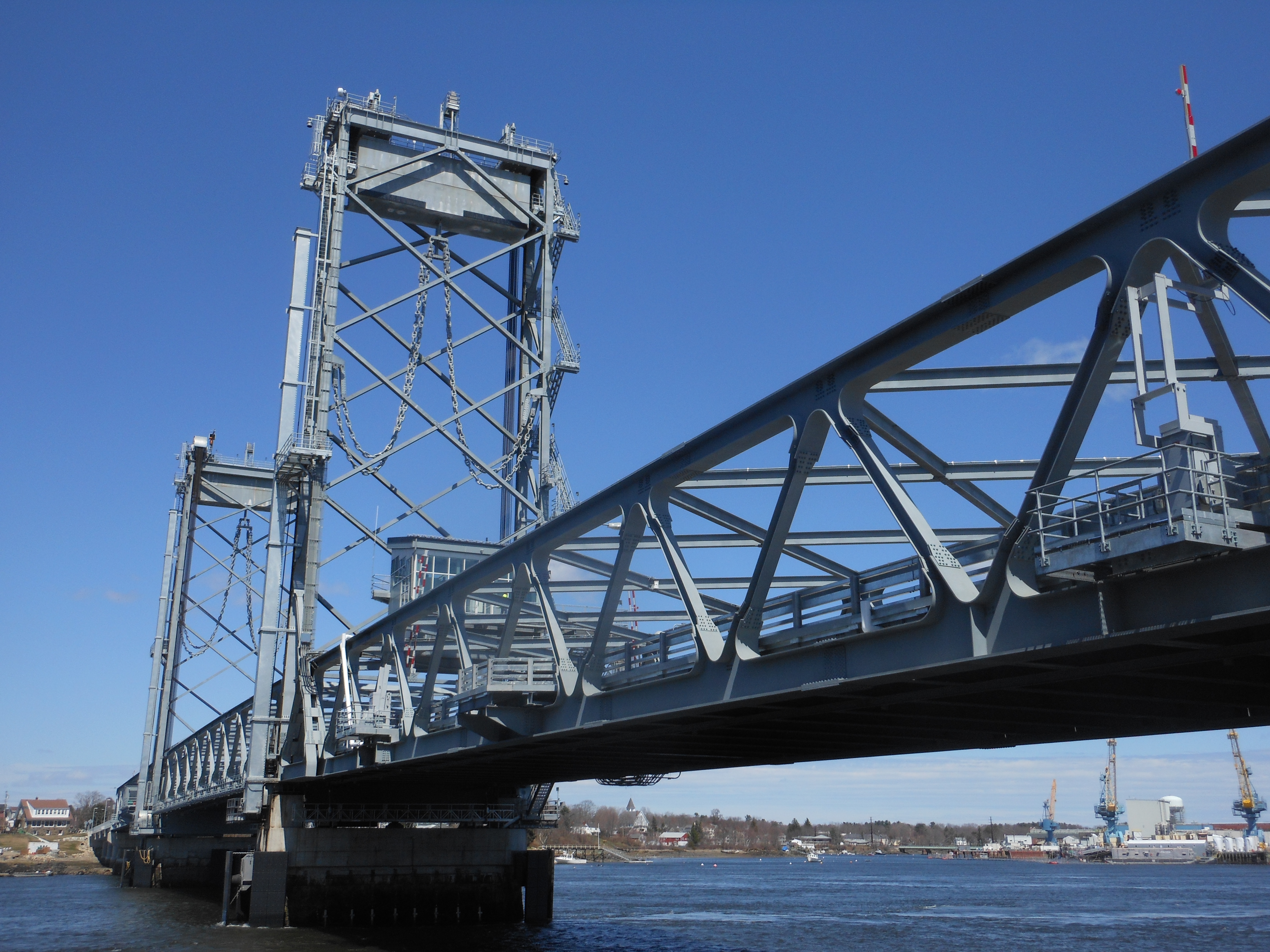 Benefits of Design-Build
Benefits of Design-Build
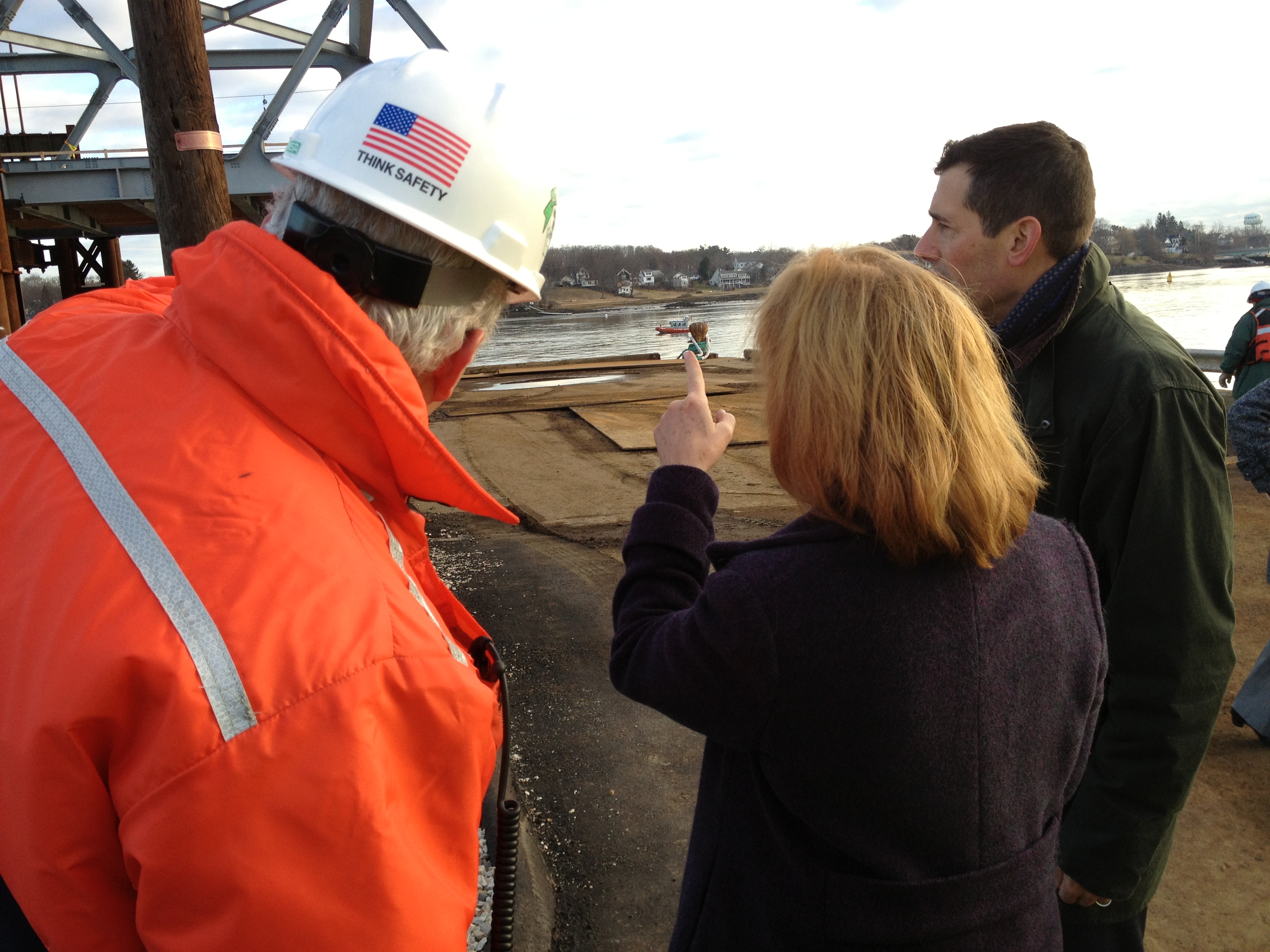 Owner’s Perspective
Benefits of Design-Build
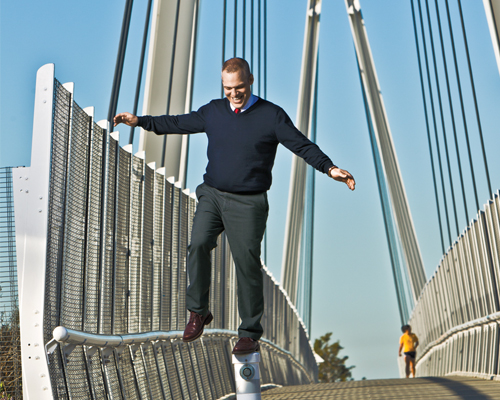 Designer’s Perspective
Benefits of Design-Build
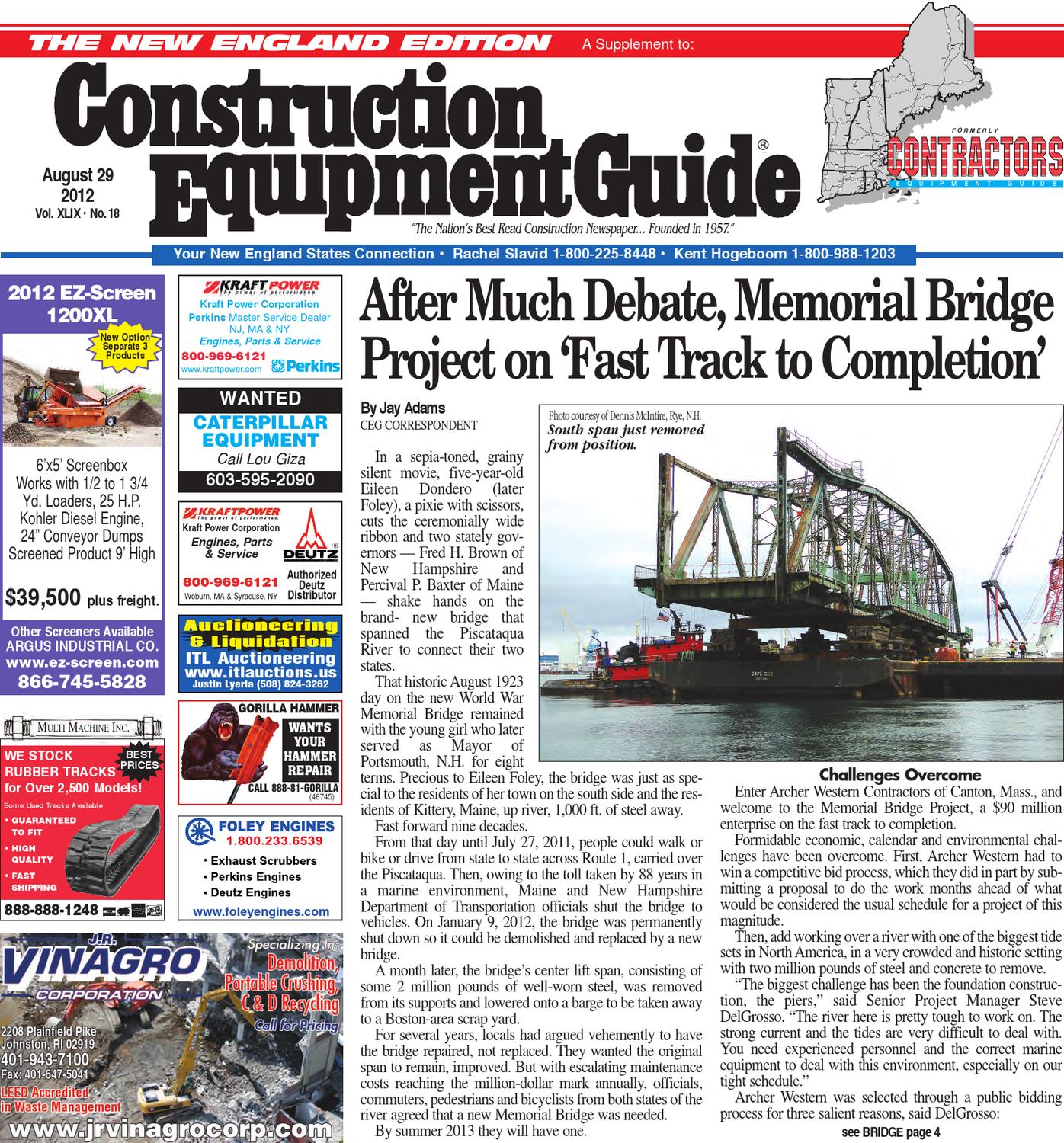 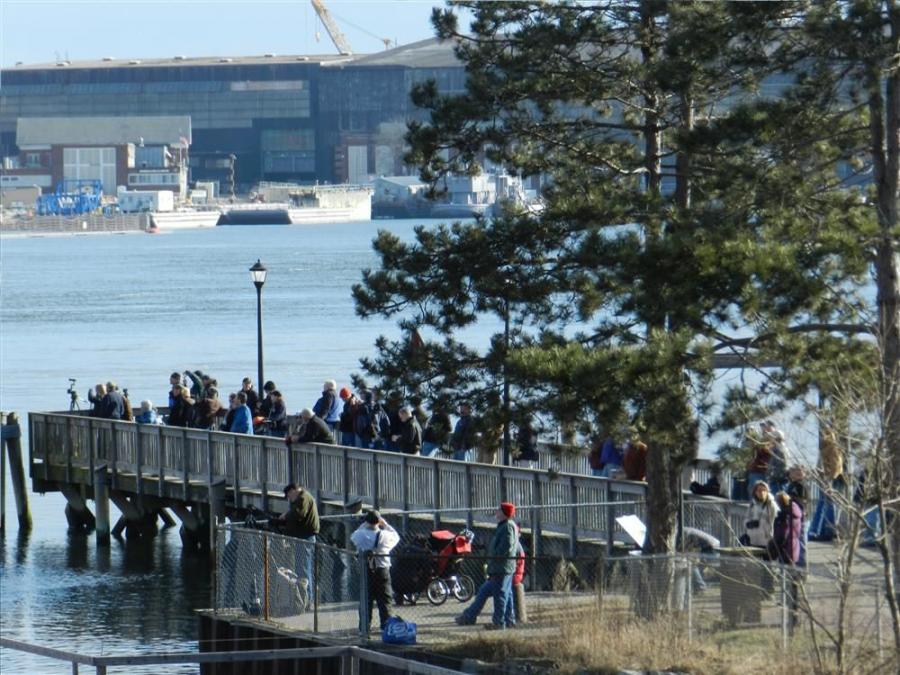 Contractor’s Perspective
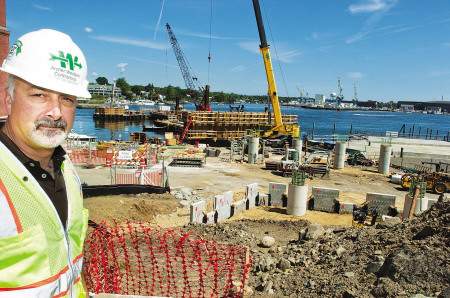 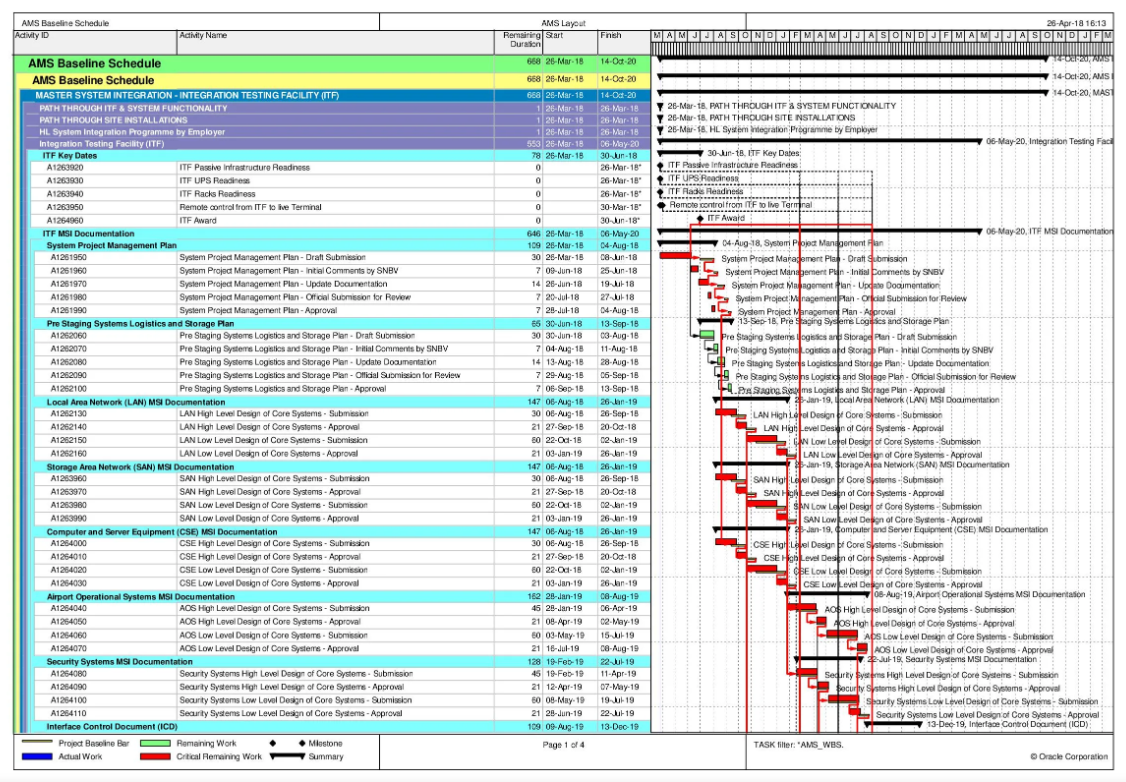 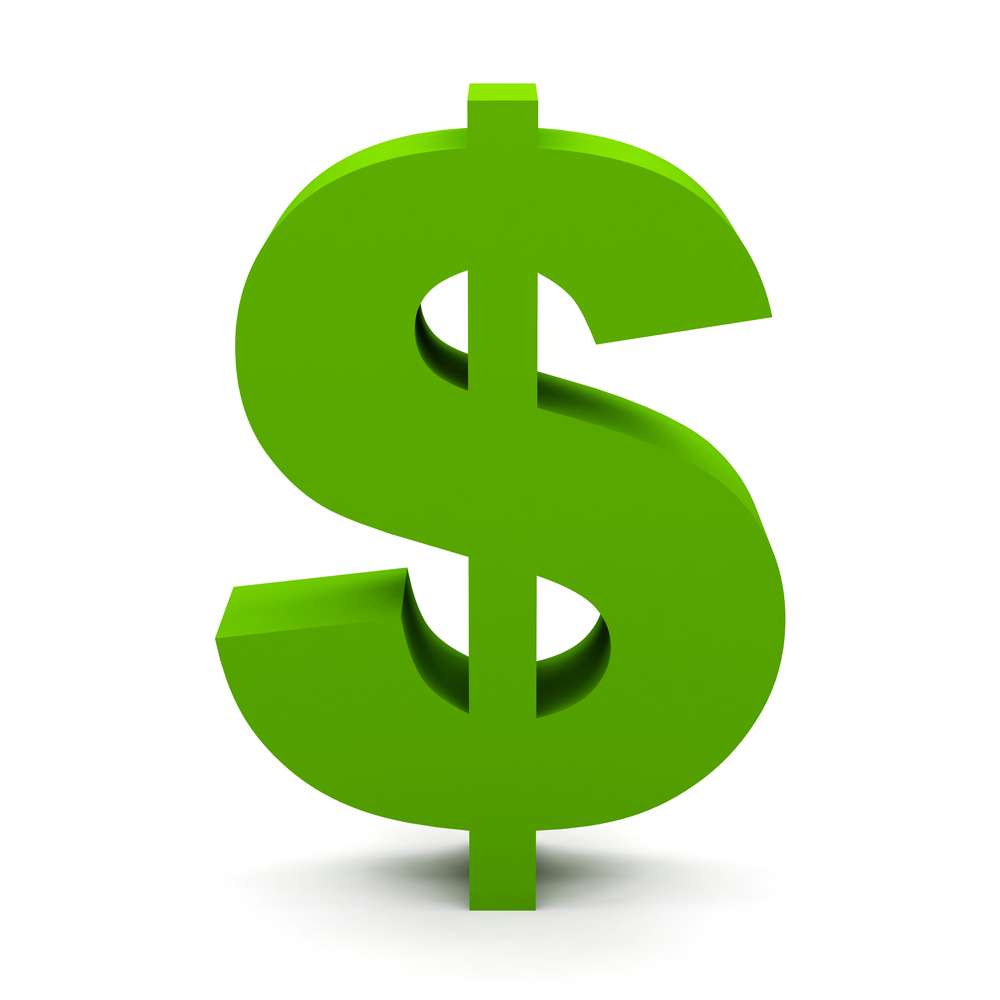 Benefits of Design-Build
Single Point of Responsibility
Contractor
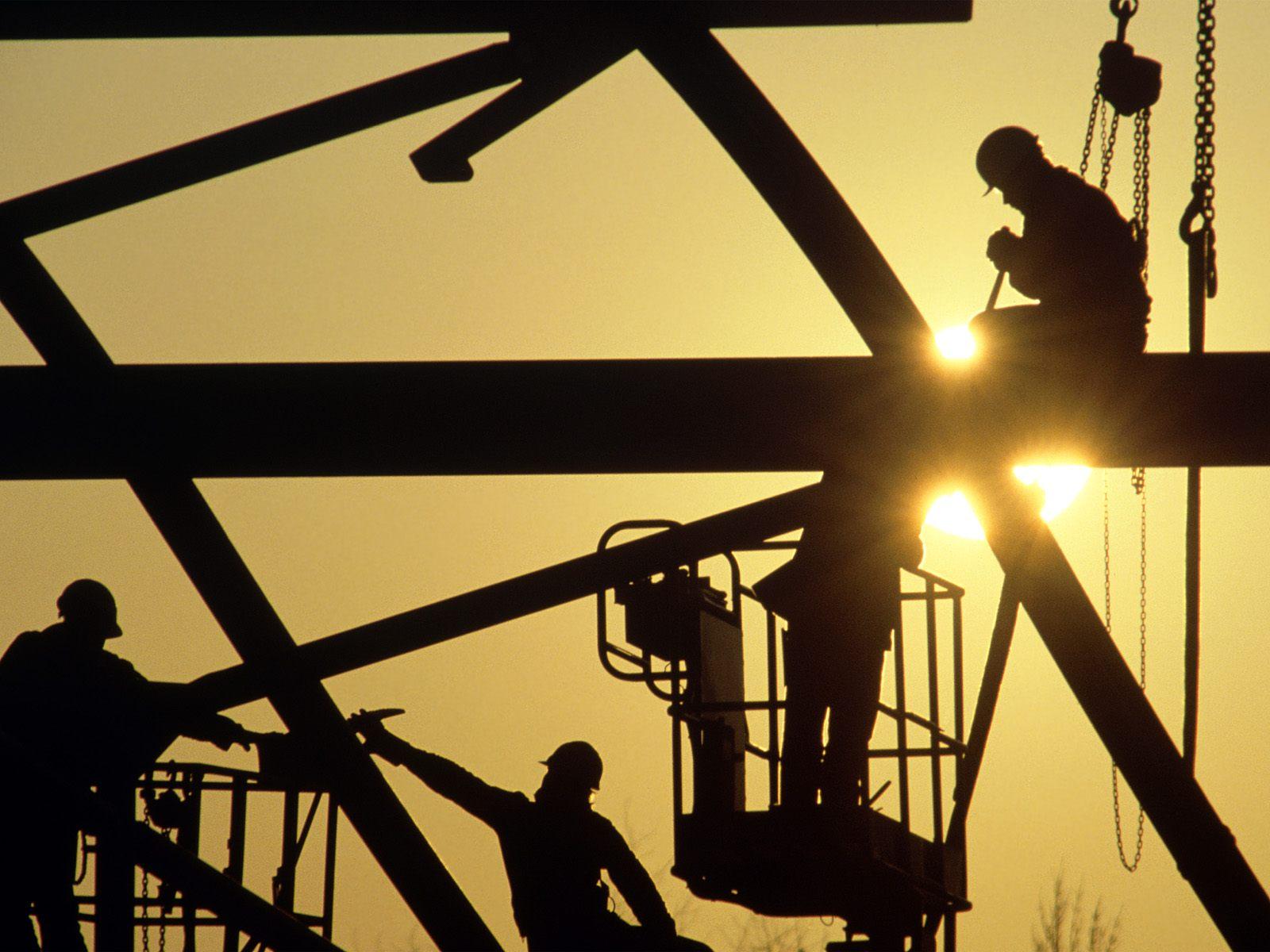 Designer
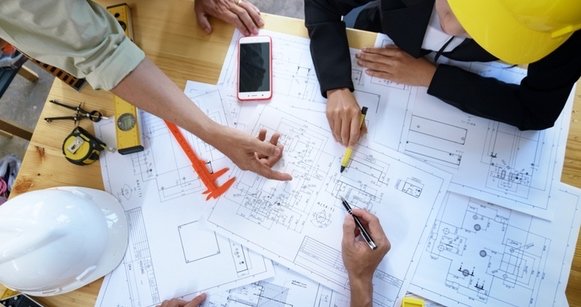 +
=
Designer-Builder
Benefits of Design-Build
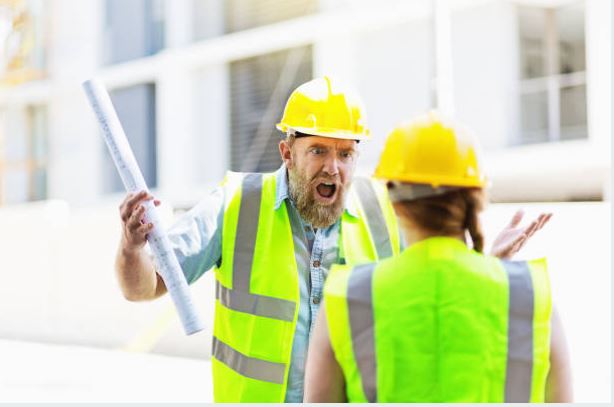 Continuity and Coordination
Benefits of Design-Build
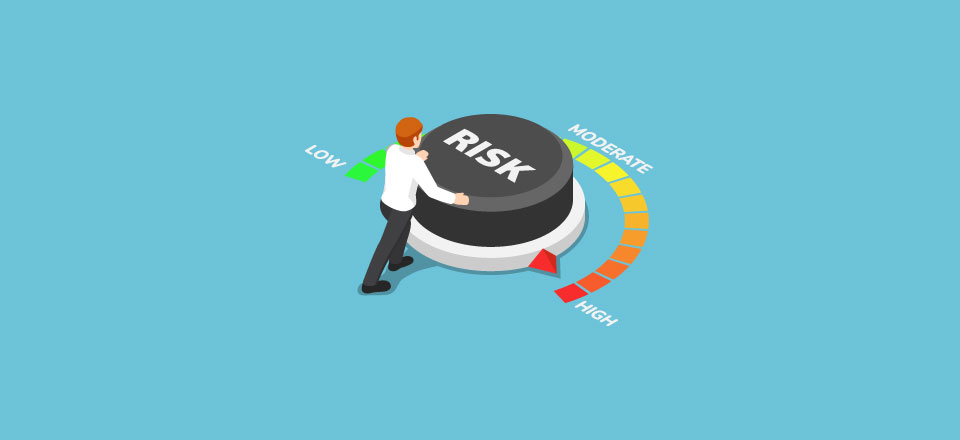 Risk Management
Benefits of Design-Build
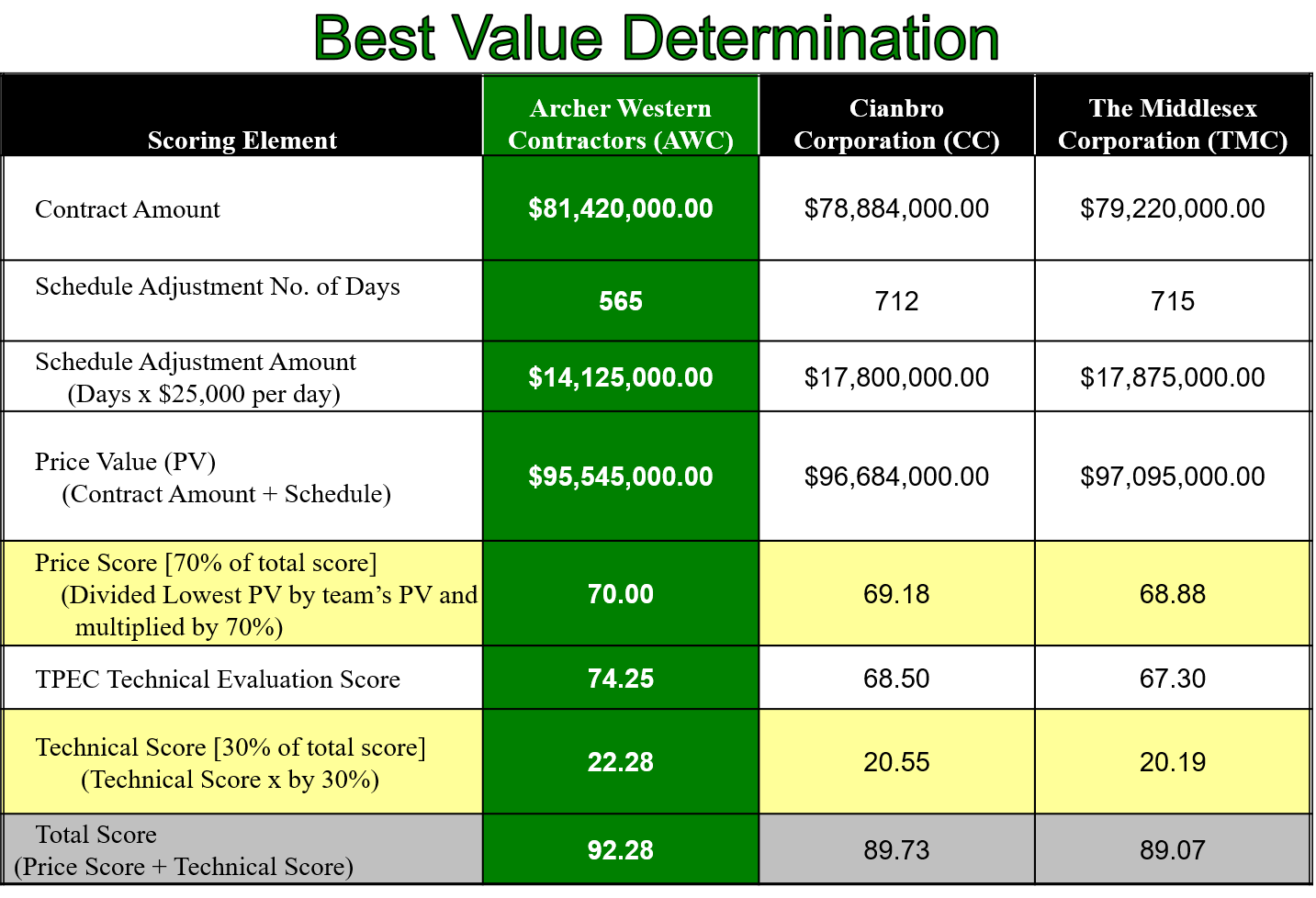 Accelerated Delivery
Benefits of Design-Build
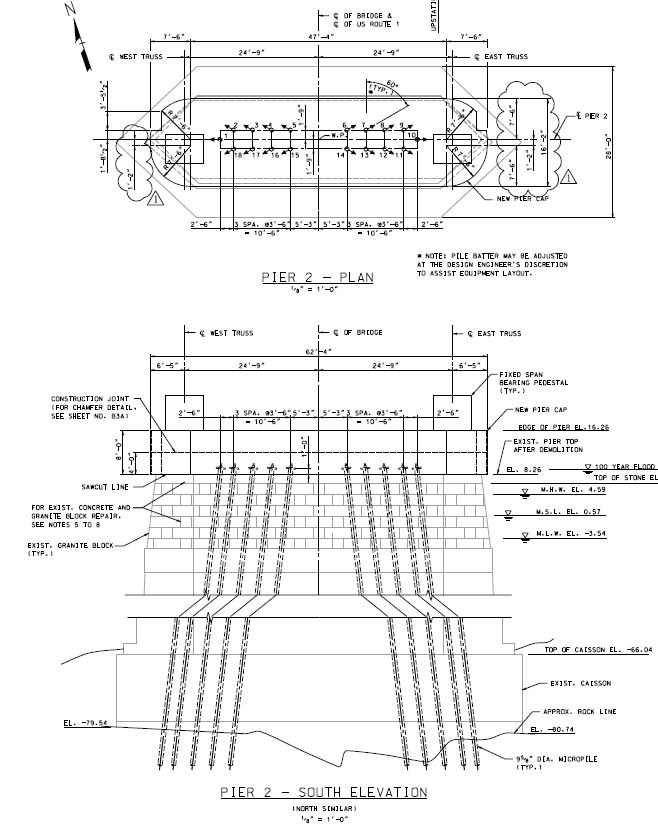 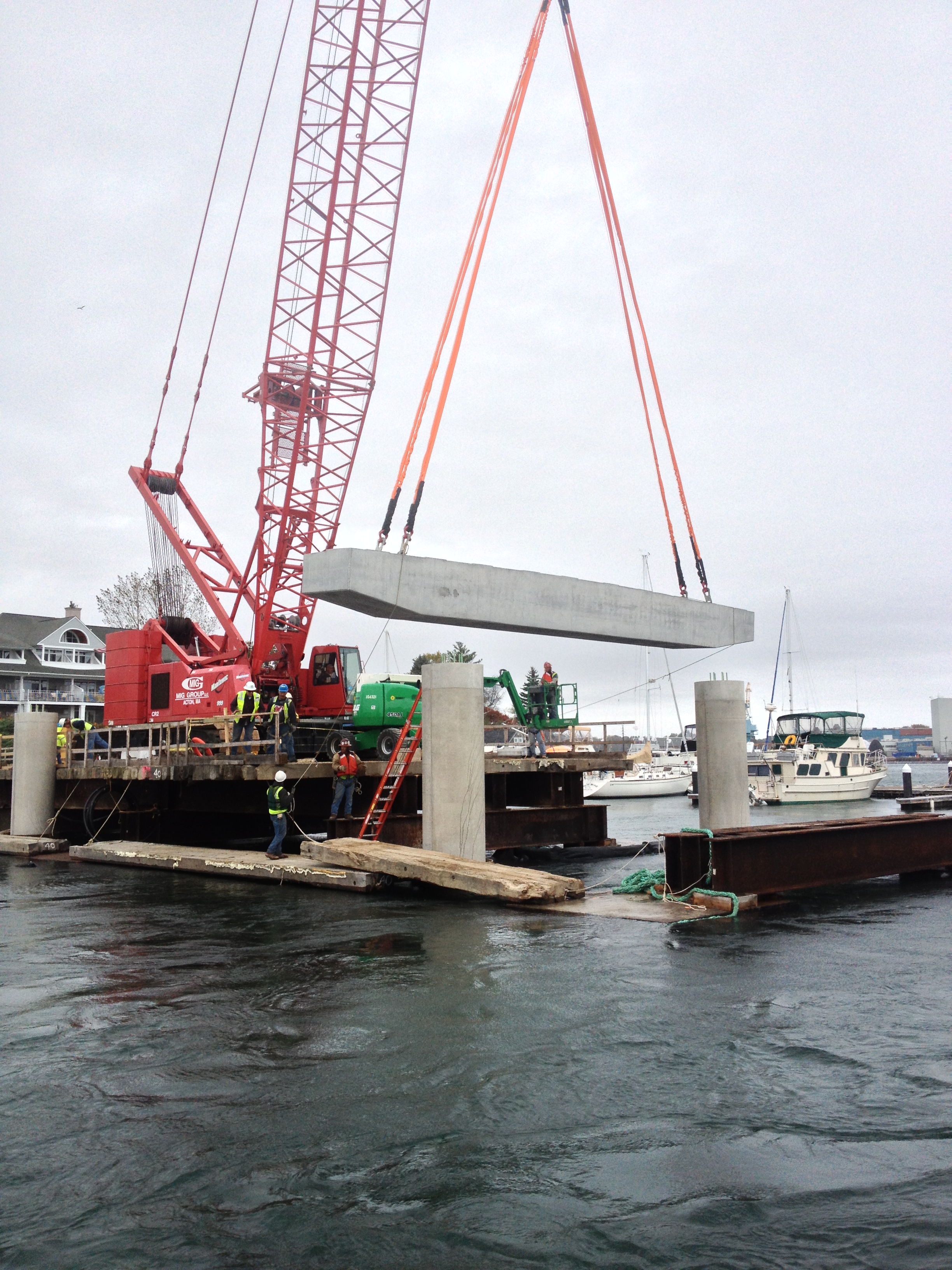 Design Alternatives
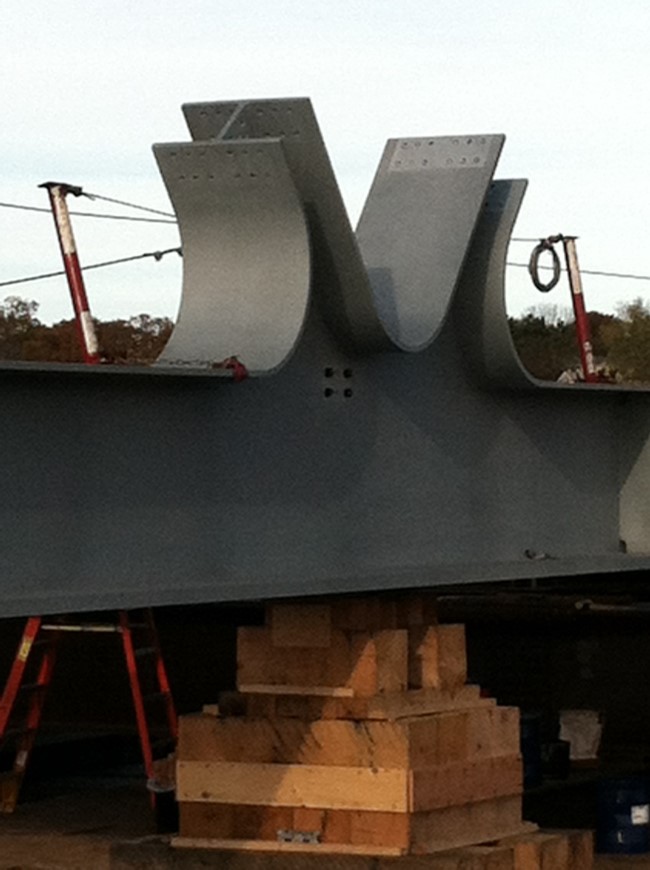 Benefits of Design-Build
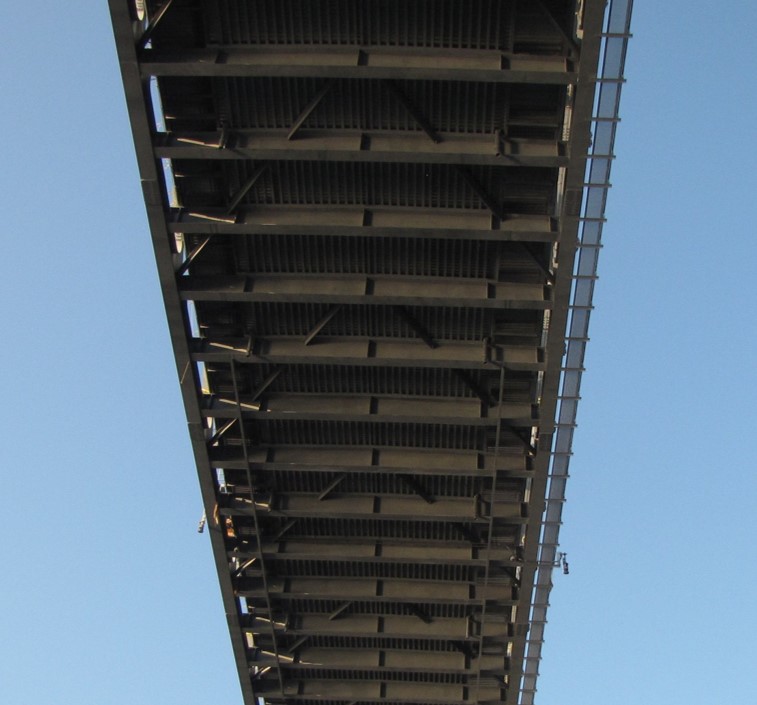 Improved Constructability
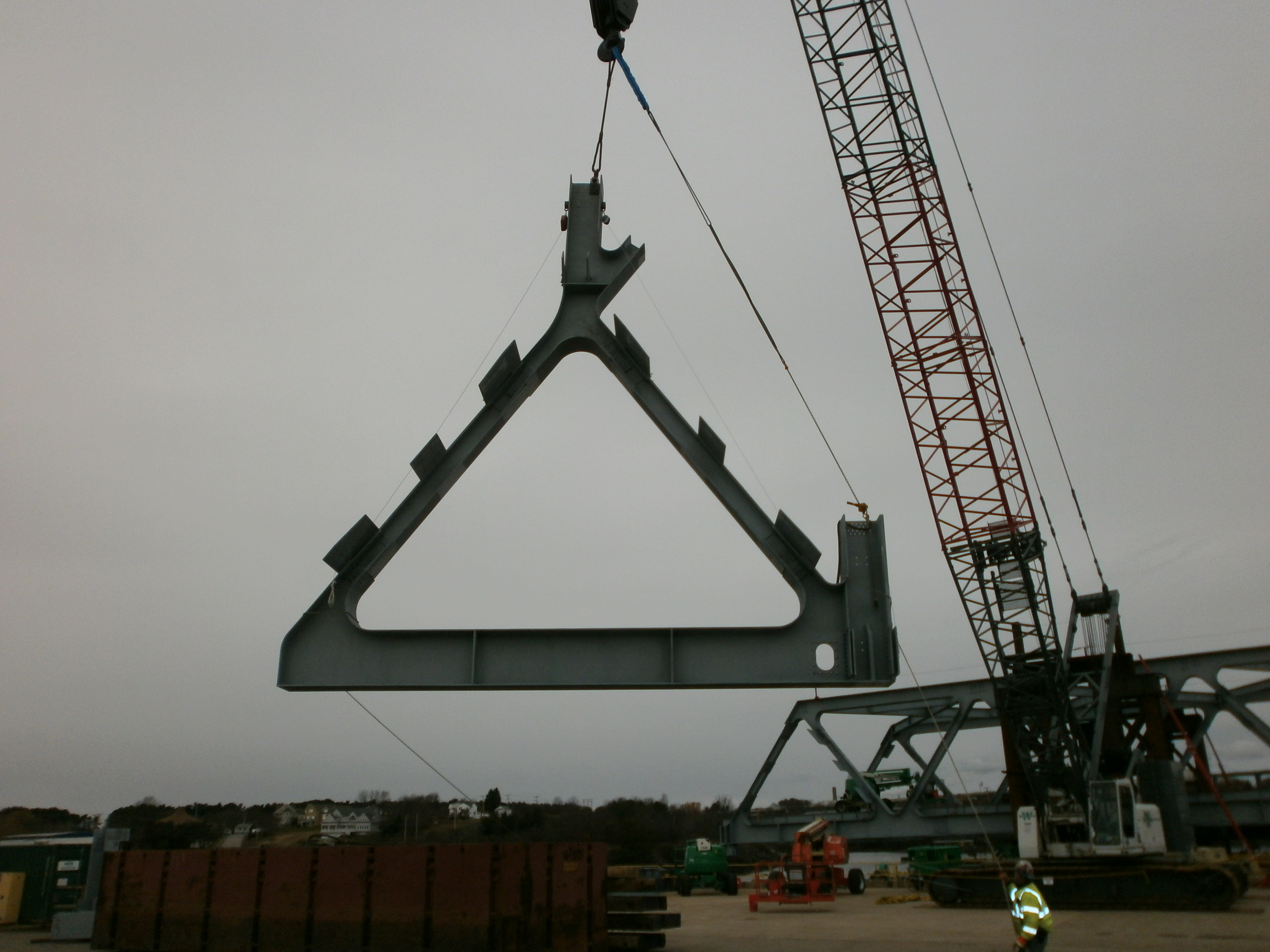 Benefits of Design-Build
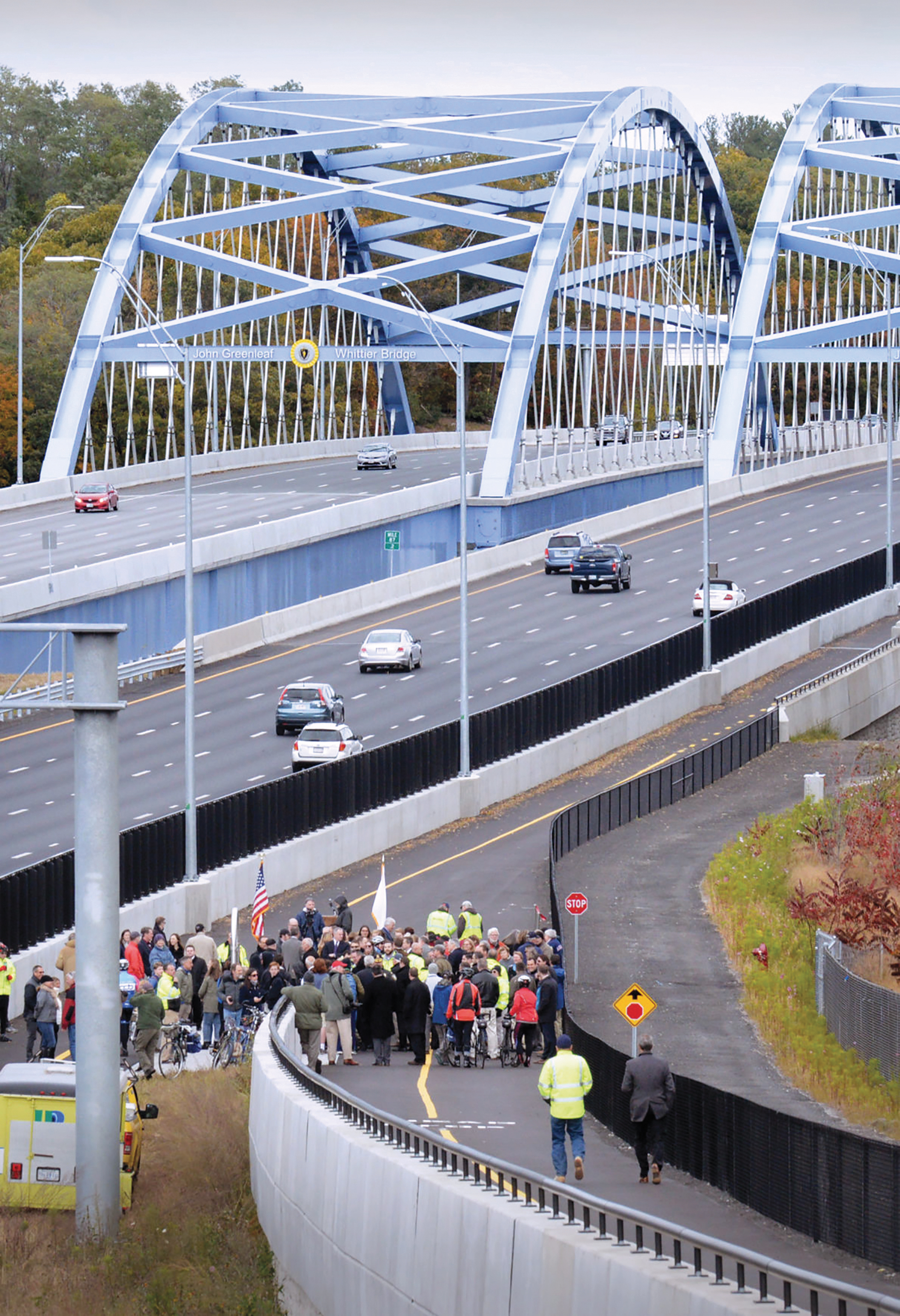 Whittier Bridge, MassDOT
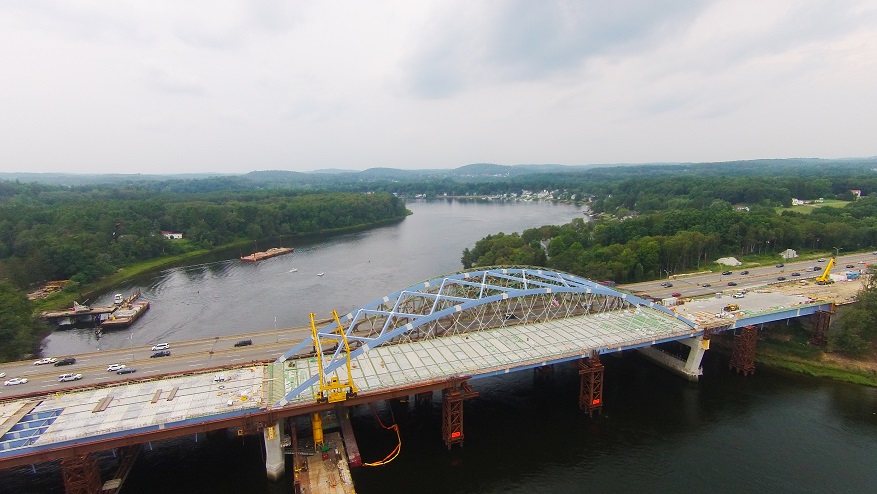 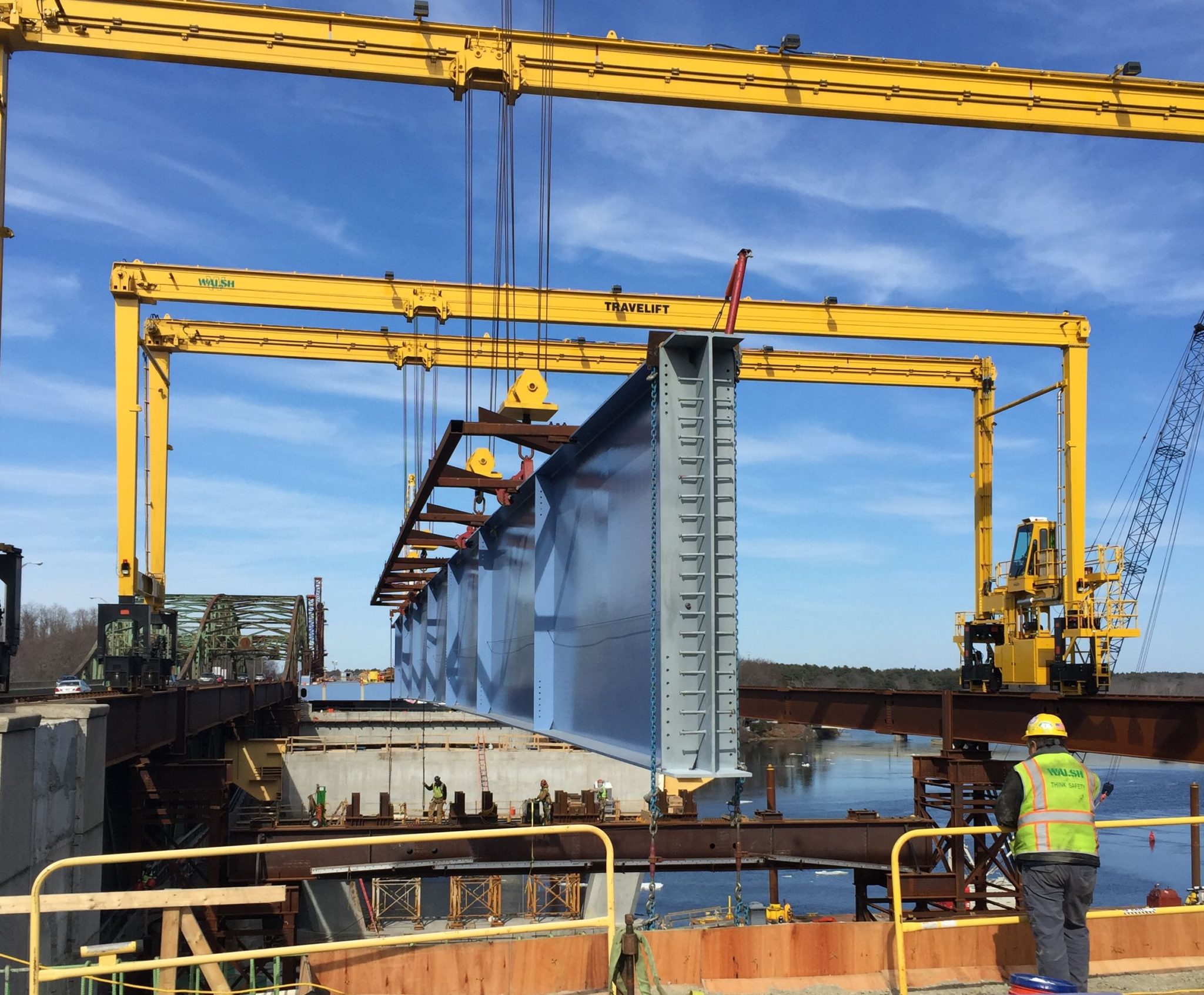 Benefits of Design-Build
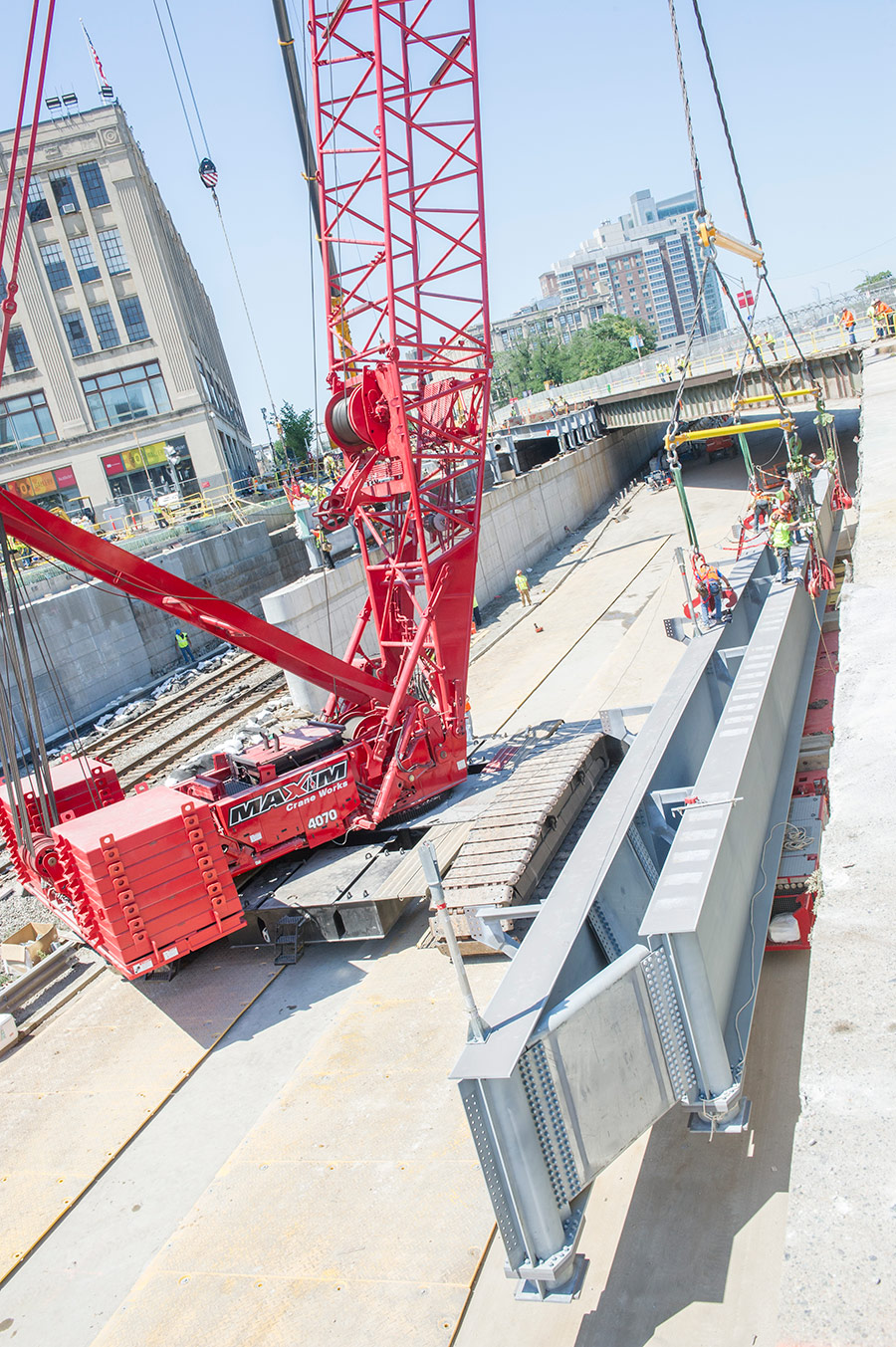 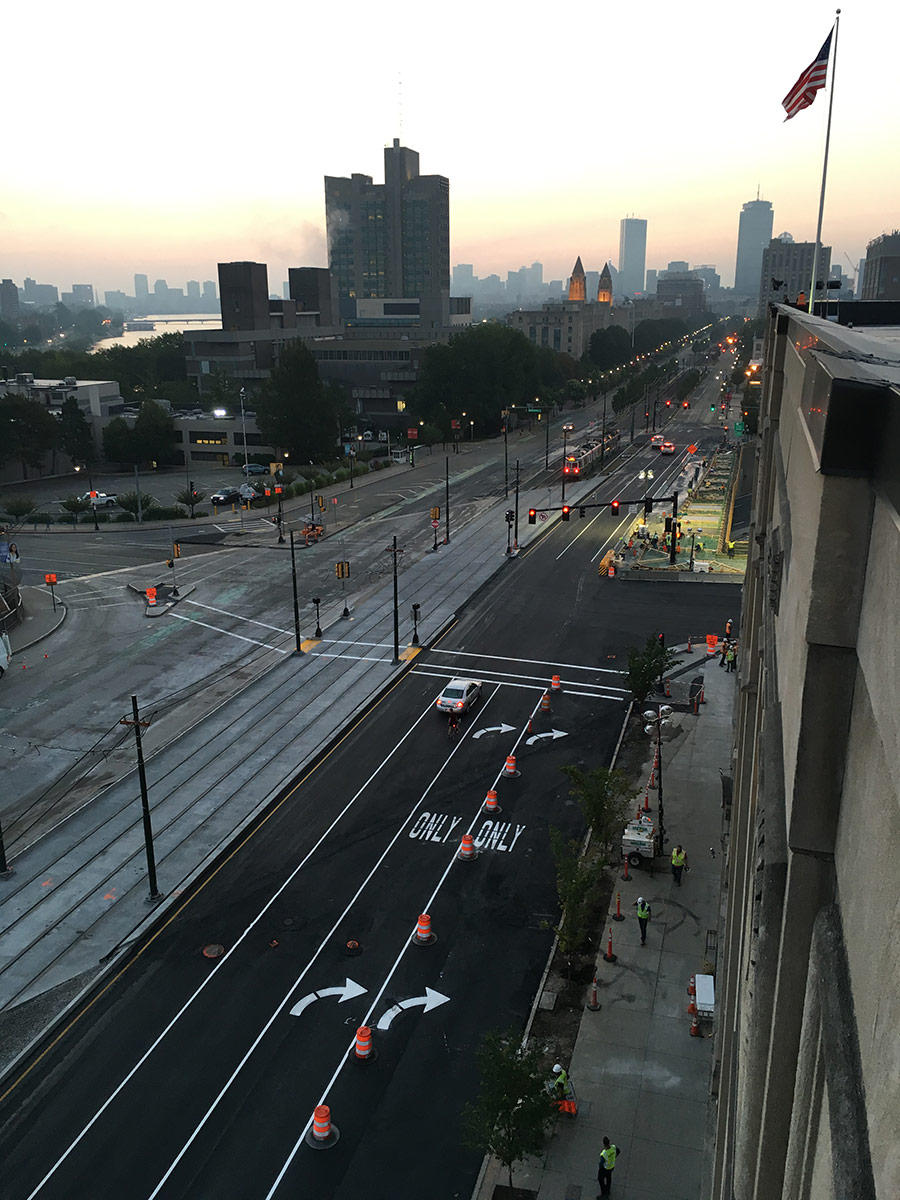 Commonwealth Ave Bridge
               MassDOT
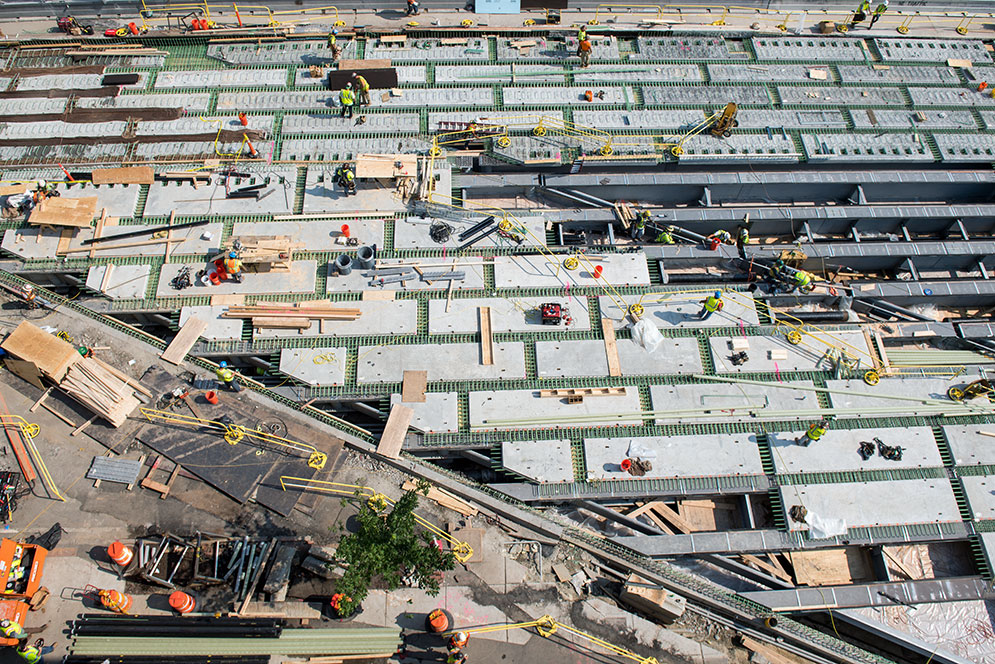 Benefits of Design-Build
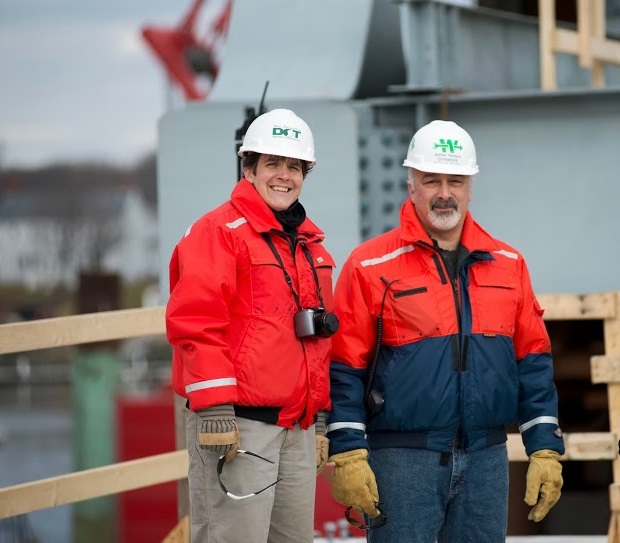 Collaboration, Trust
Benefits of Design-Build
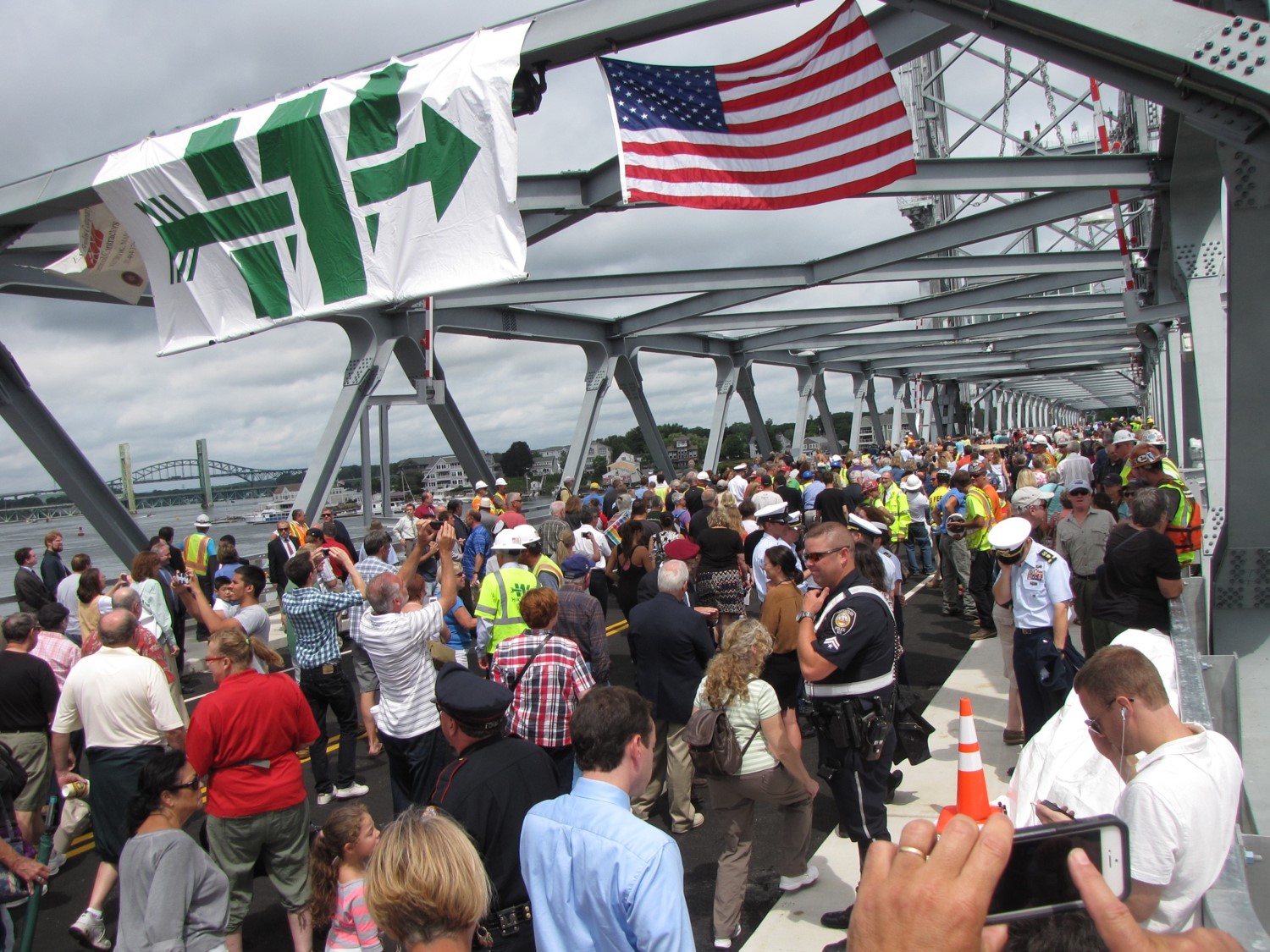 Success
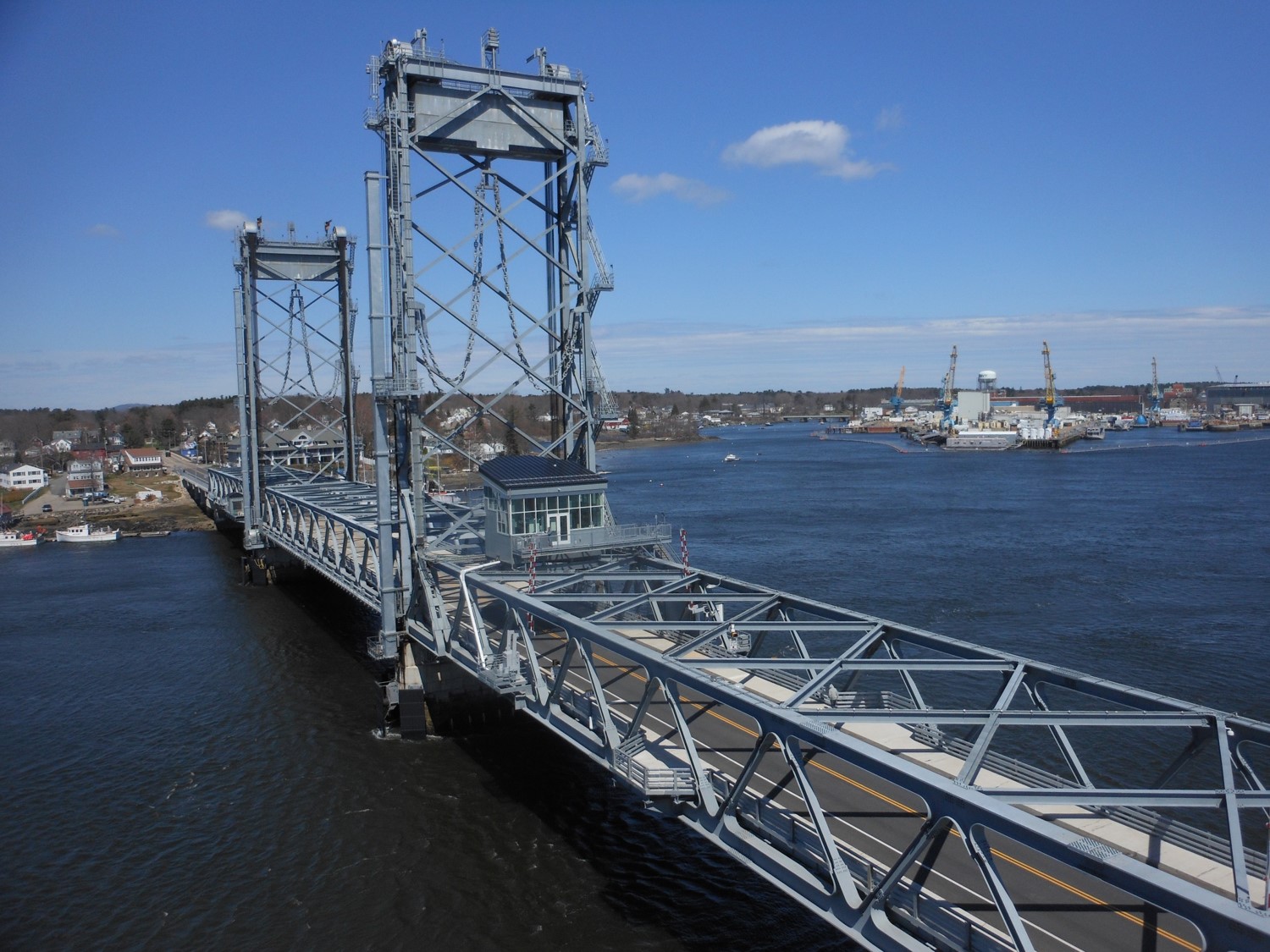 Benefits of Design-Build
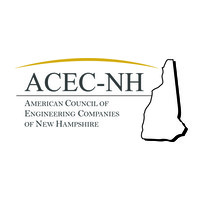 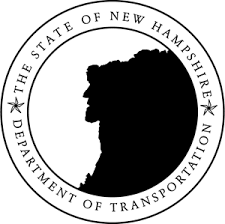